Two new fields
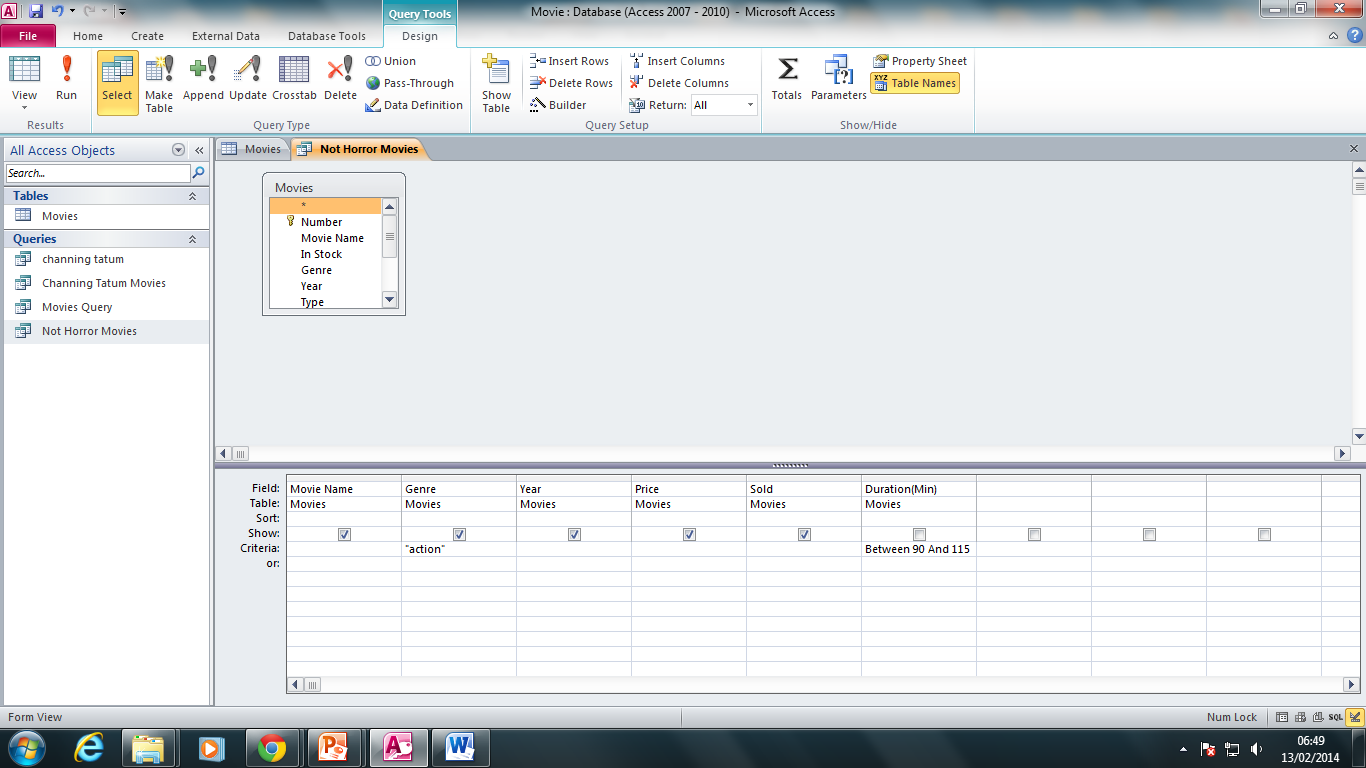